Kompetencje edukatora zdrowia. Nowy zawód, nowe oczekiwania.
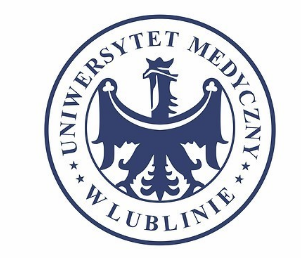 Karolina Kowalczyk
Zdrowie publiczne I rok, II st.
Uniwersytet Medyczny w Lublinie

Opiekun merytoryczny pracy
Dr n. o zdr Ewa Kawiak-Jawor
Katedra Zdrowia Publicznego
Uniwersytet Medyczny w Lublinie
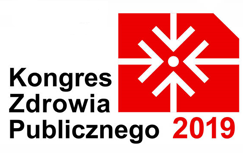 Autorytet
Autorytet   osoba o odpowiednich kwalifikacjach, cechach osobowości,  posiadająca predyspozycje psychofizyczne, prezentująca postawę wzorcową, a przez to wpływająca na wychowanie i zachowania danej jednostki bądź grupy.
Sposoby oddziaływania na ludzi:
[Speaker Notes: Zawód edukatora zdrowia wiąże się z koniecznością pełnienia roli autorytetu, autorytet to osoba]
Cechy osobowości
[Speaker Notes: Do tych najistotniejszych cech osobowości należą…]
Przedstawiciele zawodów medycznych przygotowani do realizacji edukacji zdrowotnej
Lekarz
Pielęgniarka
Położna 
Ratownik medyczny
Dietetyk
Edukator zdrowia
Opiekun medyczny
Asystent lekarza
[Speaker Notes: Wśród przedstawicieli zawodów medycznych  przygotowanych do realizacji edukacji zdrowotnej najczęściej wymieniamy  lekarza,pielęgniarka,położna, jednak w odpowiedzi na wymogi współczesnego systemu ochrony zdrowia pojawił się nowy zawód edukatora zdrowia. Wśród tych nowych zawodów wymienia się także asystenta lekarza czy6 opiekuna medycznego.]
Charakterystyka zawodu edukatora
Konsekwencja w działaniu edukatora zdrowia
Edukator przekazuje wiedzę dotyczącą zdrowego stylu życia. Wiedza bez odpowiednich kompetencji nie pozwoli na realizacje celów zdrowotnych. 
Edukator powinien sam postępować zgodnie z głoszonymi zasadami, podejmować działania odpowiedzialne, sprzyjające zdrowiu, a także szukać nowych alternatyw i możliwości.
Miejsce absolwenta zdrowia publicznego w systemie ochrony zdrowia
Absolwent ZP, jako asystent zdrowotny:
-rozpoznaje przyczyny występujących zagrożeń zdrowia populacji
-wskazuje źródła pojawienia się choroby,
-wyznacza działania wspierające zdrowie społeczeństwa
[Speaker Notes: Dokument EPHO wskazuje miejsce edukatora w systemie ochrony zdrowia wyznaczając 10 podst funkcji zp wg who. Projektami sprzyjającymi profesjonalizacji zawodu jest standaryzacja procesu kształcenia oraz możliwość uzyskania certyfikacji.  Absolwent zp jest rozpoznawany jest jako asystent zdrowotny który..]
Absolwent ZP jako edukator
„Profesjonalnie przygotowana, pełniąca szereg ról osoba, specjalistycznie wyszkolona do używania odpowiednich strategii edukacyjnych oraz metod służących rozwijaniu procedur, interwencji oraz kształtowaniu polityki i systemów sprzyjających zdrowiu jednostek, grup ludzkich oraz określonych społeczności” 
(Amerykański Joint Committee on Health Education and Promotion Terminology)
Rola edukatora zdrowia powinna wykraczać poza proste przekazywanie wiedzy o zdrowiu oraz chorobie i uwzględniać szeroki wachlarz działań z użyciem różnorodnych metod i technik nakierowanych na poprawę statusu zdrowotnego, wypracowanych na bazie dorobku teoretycznego i praktycznego specjalistów licznych dziedzin poruszających zagadnienia z zakresu edukacji zdrowotnej.
Przygotowanie do zawodu edukatora zdrowia
[Speaker Notes: Zawód edukatora zdrowia powinien być postrzegany jako zawód zaufania w kwestiach zdrowego stylu życia. Wymagamy od tego specjalisty,  aby potrafił przekazać jak ważny wpływ na zdrowie mamy ,,my” sami. Był autorytetem, na którego przykładzie będą wzorować się inni. Posiadał odpowiednią wiedzę i kwalifikację, które będą przekładały się na zachowania.]
Opis metody i badanej grupy
[Speaker Notes: Celem sprawdzenia czy  zachowania zdrowotne studentów/absolwentów zdrowia publicznego przekładają się na  ich kompetencje komunikacyjne i dydaktyczne zrealizowano badania w tym zakresie. Przeprowadzono analizę poglądów na temat żywności i żywienia oraz zwyczajów żywieniowych w grupie studentów. Badania zrealizowano przy użyciu standaryzowanego narzędzia ankiety Kompan.]
Materiał badawczy
Badania zrealizowano na Uniwersytecie Medyczny w Lublinie. 
W badaniu wzięło udział 35 studentów pierwszego, drugiego 
i trzeciego roku studiów, w wieku 19-25 lat.


Całość ankiet została wypełniona przez respondentów poprawnie.
[Speaker Notes: Badaniem objęto 35 studentów uniwersytetu med. W Lbn]
Analiza badanej grupy
Rok studiów.
Płeć studentów.
Sytuacja finansowa.
Miejsce zamieszkania.
[Speaker Notes: W grupie badanych studentów dominowały kobiety, zdecydowana większość studentów określiła swoją sytuację finansową jako przeciętną.]
Analiza badanej grupy
Według określonych kategorii:
Niedobór masy ciała określana jest, gdy wskaźnik BMI ma wartość mniejszą od 18,5, 
Prawidłowa masa ciała mieści się w przedziale 18,5-24,9 wskaźnika BMI,
Nadmiar masy ciała znajduje się w zakresie 25-29,9 wskaźnika BMI, 
otyłość występuje, kiedy wskaźnik BMI przekracza bądź wynosi 30
Wskaźnik BMI.
[Speaker Notes: Zdecydowana większość studentów charakteryzowała się prawidłowym wskaźnikiem BMI.]
Poglądy na temat żywności i żywienia, a poziom wiedzy żywieniowej
Poziom wiedzy żywieniowej.
Na podstawie stwierdzeń studentów dotyczących poglądów odnośnie żywienia i żywności, zostały podsumowane prawidłowe odpowiedzi 
Każdy przedstawił swoją opinię na temat poszczególnych stwierdzeń.
Dzięki temu, na podstawie procedury opracowania danych możliwe było określenie poziomu wiedzy żywieniowej studentów.
Stwierdzeniom przypisano 1 punkt za każdą poprawną odpowiedź (,,Prawda” lub ,,Fałsz”) 
     i 0 punktów za odpowiedź błędną lub ,,Trudno powiedzieć”. Następnie zsumowano wszystkie punkty. 
Poziom wiedzy pogrupowano na:
niedostateczny (0-8 pkt.), 
dostateczny (9-16 pkt.) 
dobry (17-25 pkt.)
[Speaker Notes: Zdecydowana większość studentów posiadała dostateczny poziom wiedzy z zakresu żywienia. W teście w zakresie poglądów żywności i żywienia uzyskali mniej niż 16 pkt. Poziom wiedzy był widoczny w…]
Wnioski
Jaką postawę prezentują studenci ZP?

Mimo kształcenia studentów na kierunku zdrowie publiczne, w celu lepszej znajomości prawidłowego żywienia, świadomości chorób i zaburzeń odżywiania, młodzież akademicka nie wykorzystuje jej w codziennym życiu.
Niewystarczająca wiedza i nieprawidłowe zachowania wskazują, że istnieje dalsza potrzeba edukacji zdrowotnej, w tym także żywieniowej, wśród młodzieży akademickiej. 

Jak właściwe przygotować absolwentów ZP do pełnienia roli edukatora zdrowia?

Konieczne jest zintensyfikowanie edukacji w obszarze metod dydaktycznych, technik komunikacyjnych oraz położenie nacisku na kształtowanie właściwych postaw zdrowotnych
Zwiększenie zakresu zajęć praktycznych oraz praktyk zawodowych z zakresu edukacji zdrowotnej przyczyni się do podniesienia kompetencji w zakresie edukacji zdrowotnej.
[Speaker Notes: Oraz ugruntowania pozycji absolwentów zdrowia publicznego jako osób właściwie przygotowanych do pełnienia roli edukatora zdrowia.]
Dziękuję bardzo za uwagę.
Bibliografia
Wojciechowska K., ,,Nauczyciel – przewodnikiem. W procesie promowania zdrowia w szkole”, Roczniki pedagogiczne, tom 6(42), numer 2 − 2014.
Furtak-Niczyporuk M., Felicka J., Jaroszyński J., Dreher P., Kos M., Kapka-Skrzypczak L., ,,Nowe zawody medyczne – asystent lekarza i asystent pielęgniarski – szansą i wyzwaniem dla systemu ochrony zdrowia w Polsce”, Hygeia Public Health 2019, 54(1): 23-29.
Iwanowicz E., ,,Health literacy” jako jedno ze współczesnych wyzwań zdrowia publicznego”,  Medycyna Pracy 2009;60(5):427–437.
 Drężek D., Wojciech Boratyński W., ,,Absolwent zdrowia publicznego jako przyszły koordynator opieki zdrowotnej”, Medycyna Ogólna i Nauki o Zdrowiu, 2019, Tom 25, Nr 2, 118–125.
Rezner A., Rezner W.,  Justyna Kosecka  J., ,,Edukator zdrowia w podstawowej opiece zdrowotnej jako szansa na podniesienie poziomu promocji zdrowia i profilaktyki w Polsce” , Probl Hig Epidemiol 2013, 94(3): 407-412.
Kaliszewska M.,  ,,Kompetencja hermeneutyczna wychowawców/nauczycieli zdrowia”.
Wolska-Adamczyk A., ,,Współczesne kierunki działań prozdrowotnych”, Wyższa Szkoła Infrastruktury i Zarządzania w Warszawie, 2015.
https://studia.studentnews.pl/s/24/5608-Studia-newsy/4534079-Zdrowie-publiczne-ma-przyszlosc-Wywiad-z-dr-Grzegorzem-Juszczykiem.htm
http://www.rynekzdrowia.pl/Polityka-zdrowotna/Beda-egzaminy-certyfikujace-dla-dietetykow-i-absolwentow-zdrowia-publicznego,200322,14,3.html
https://www.pzh.gov.pl/podstawowe-funkcje-zdrowia-publicznego-essential-public-health-operations-ephos-cz-1/
Gawęcki J., „Kwestionariusz Do Badania Poglądów I Zwyczajów Żywieniowych Oraz Procedura Opracowania Danych, Warszawa 2014, ISBN 978‐83‐63305‐19‐2.
Karkowski T. A., „Zdrowie publiczne i Narodowy Program Zdrowia na lata 2016-2020”,[https://www.prawo.pl/zdrowie/zdrowie-publiczne-i-narodowy-program-zdrowia-na-lata-2016-2020,262118.html][dostęp 14.03.2019].
Wolska-Adamczyk A. (Red)„Wybrane zwyczaje i zachowania żywieniowe studentek dietetyki Uniwersytetu Przyrodniczo-Humanistycznego w Siedlcach.”, WSIiZ, Warszawa 2015.
Ogden J., ,,Psychologia odżywiania się”, Wydawnictwo Uniwersytetu Jagiellońskiego, 2010, str. 49.
Woynarowska  B. , „Edukacja zdrowotna”, Wydawnictwo  Naukowe PWN, Warszawa, 2017, str. 104.
Zalewska-Puchała J., Majda A.,, Korzonek R. „Zachowania zdrowotne i poczucie własnej skuteczności studentów w utrzymaniu zdrowia”, Problemy Pielęgniarstwa 2013, Tom 21, Zeszyt Nr 4.
Rasińska R., ,,Nawyki żywieniowe studentów w zależności od płci”, Now. Lek.,81, 4. 2012, str. 354-359.
Malczyk E., Zołoteńka-Synowiec M., Całyniuk B., Malczyk A., Synowiec J., „Częstotliwość spożycia wybranych produktów spożywczych przez studentów opolskich, śląskich i dolnośląskich uczelni”, Piel Zdr Publ. 2017;26(1), str. 35-43.